А на детской площадке мы  играли, занимались спортом и любовались природой нашего села.
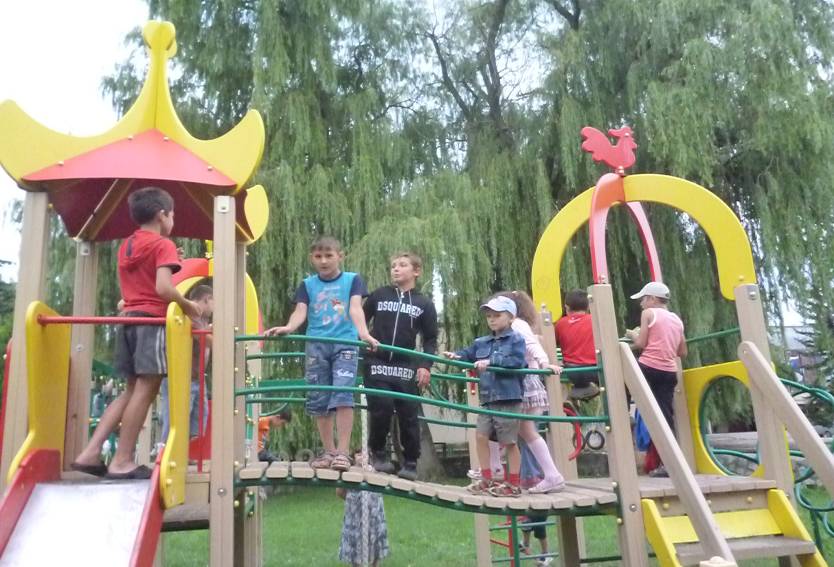 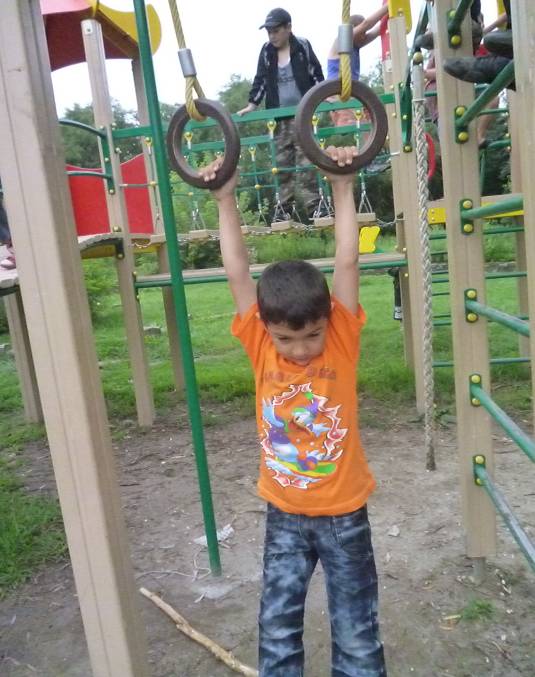 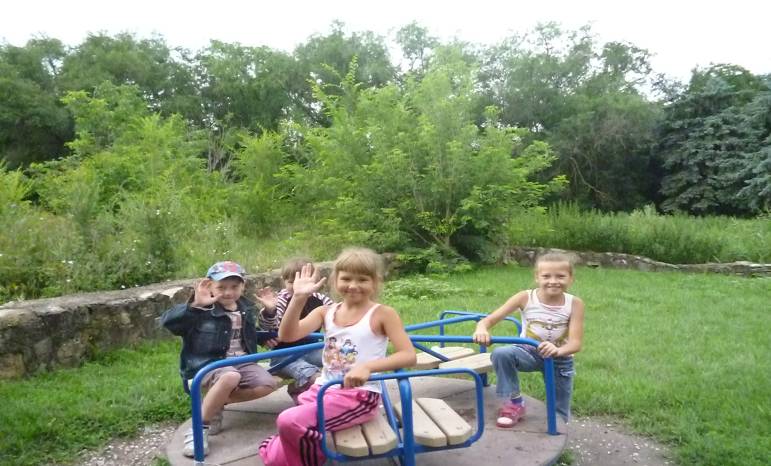 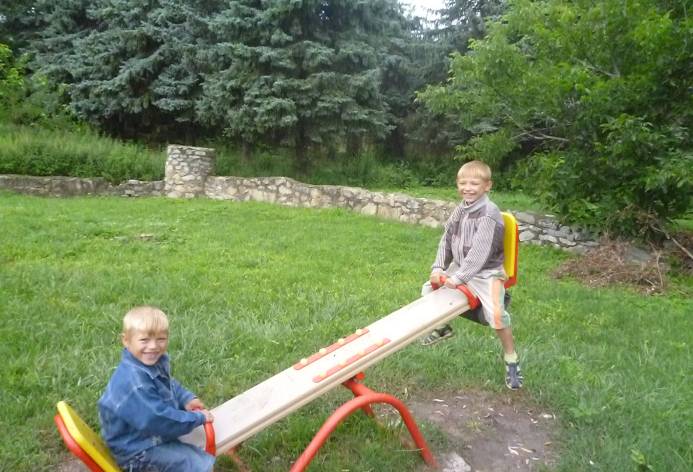 На «Минуте славы» свои таланты проявили не только воспитанники лагеря, но и воспитатели.
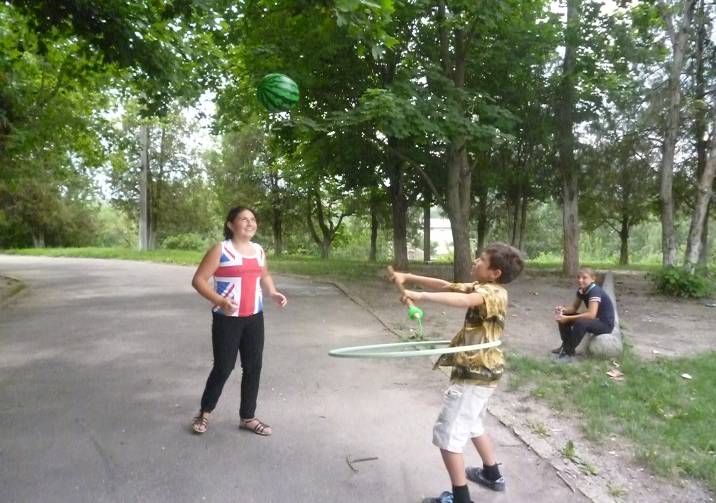 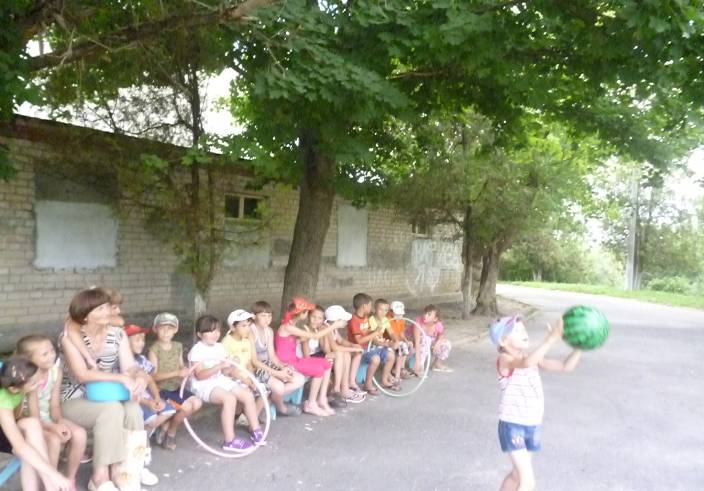 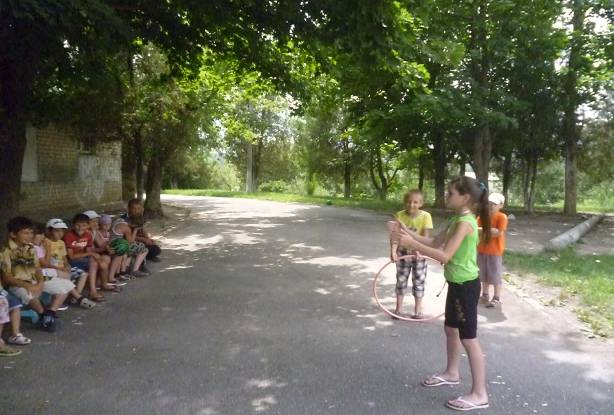 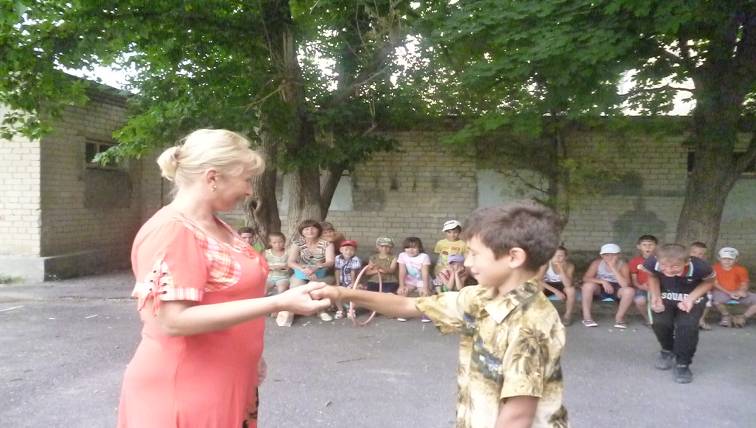 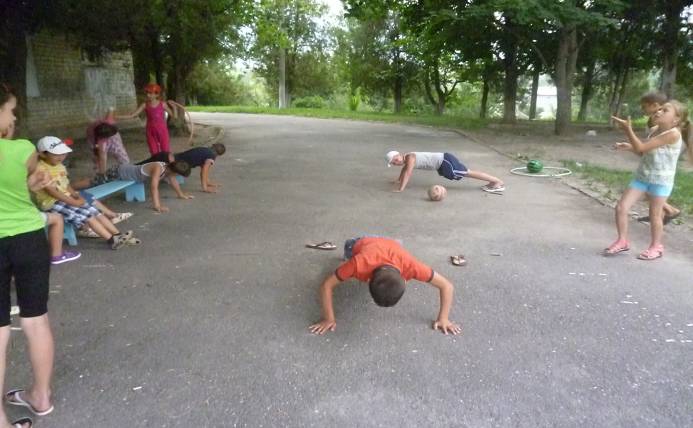 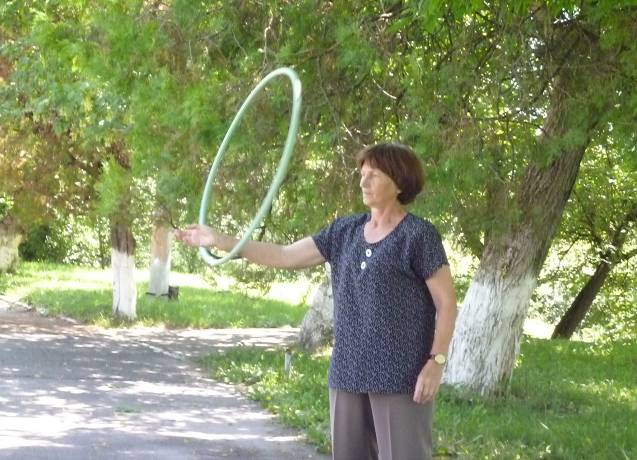 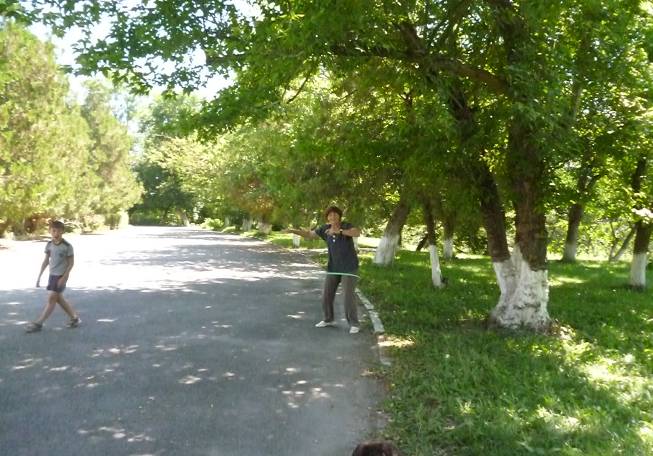 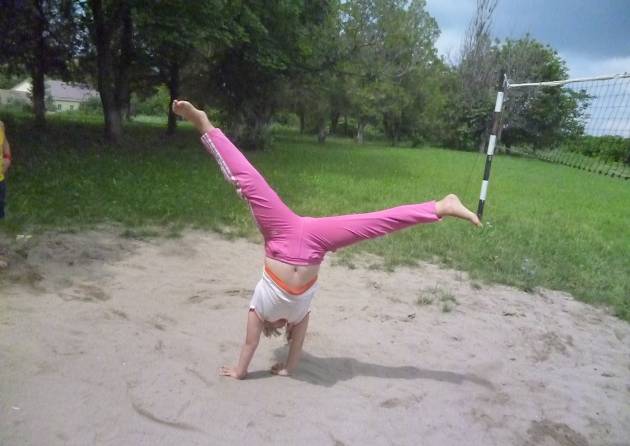 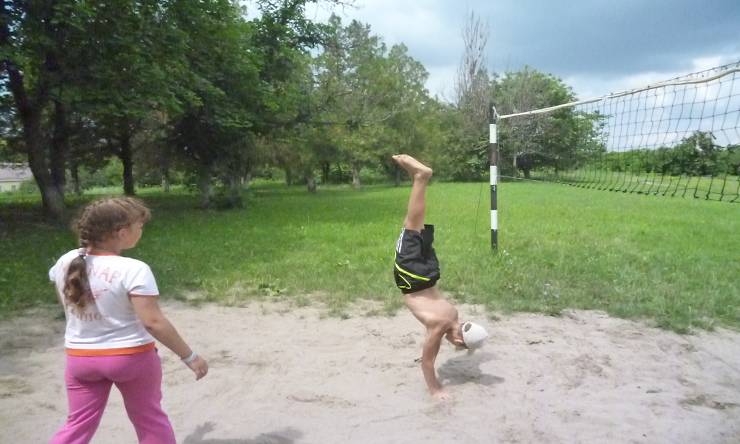 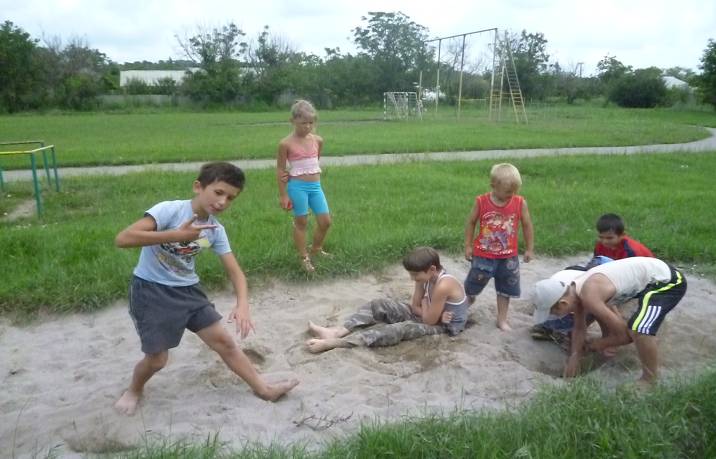 Умеем мы и просто отдыхать…
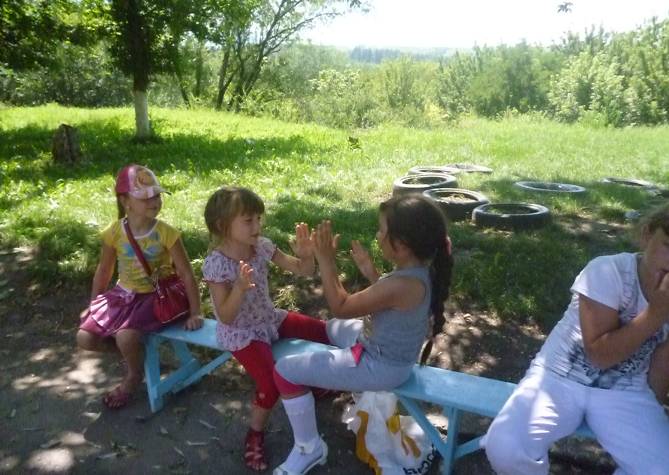 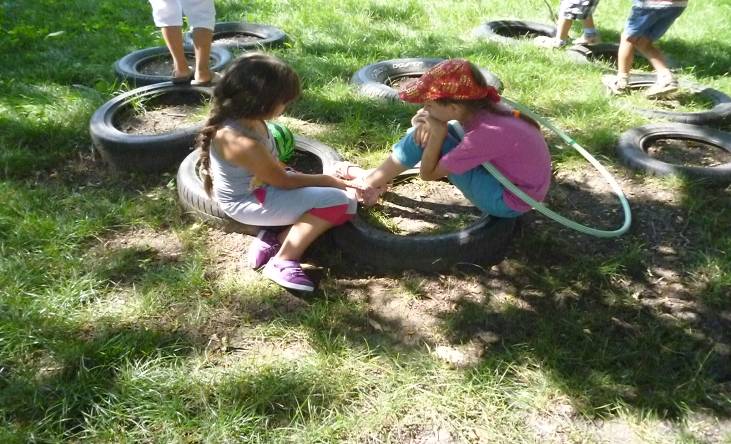 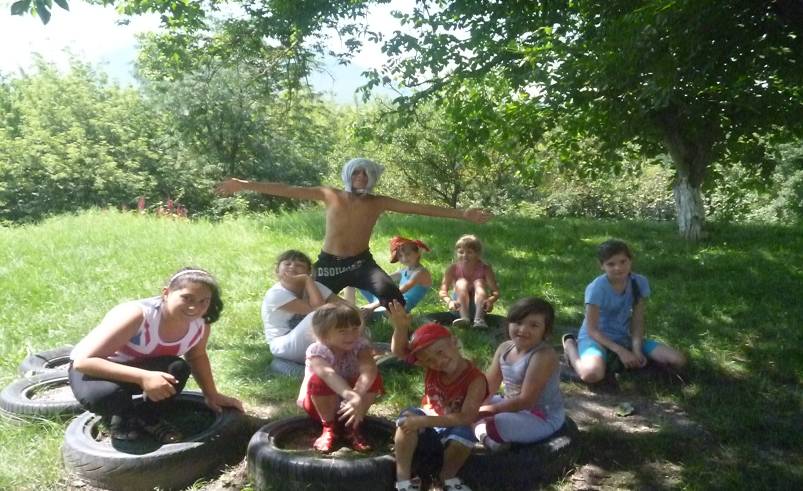 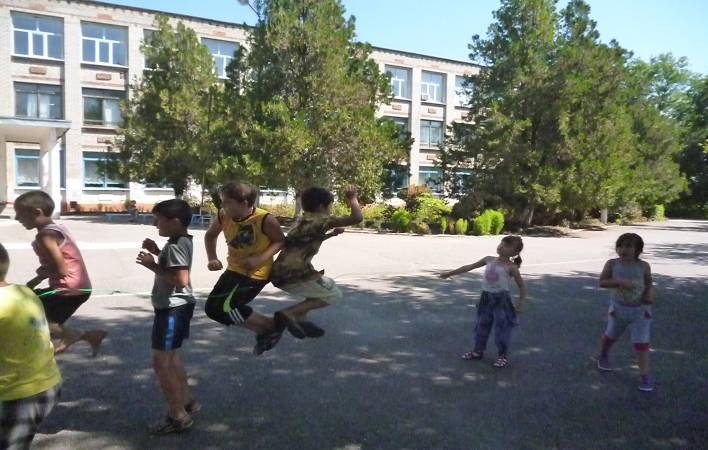 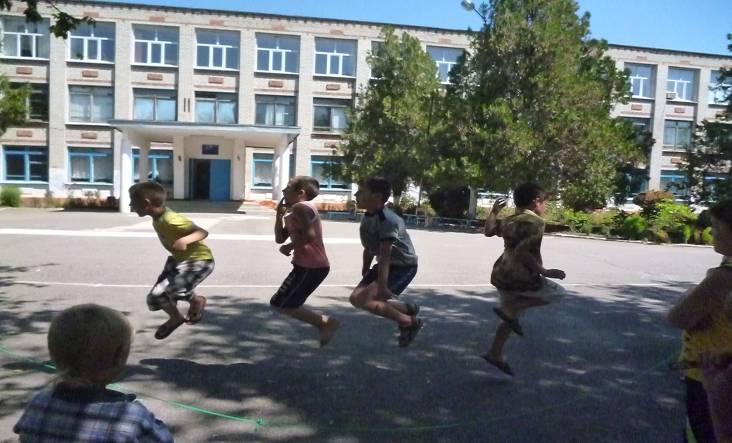 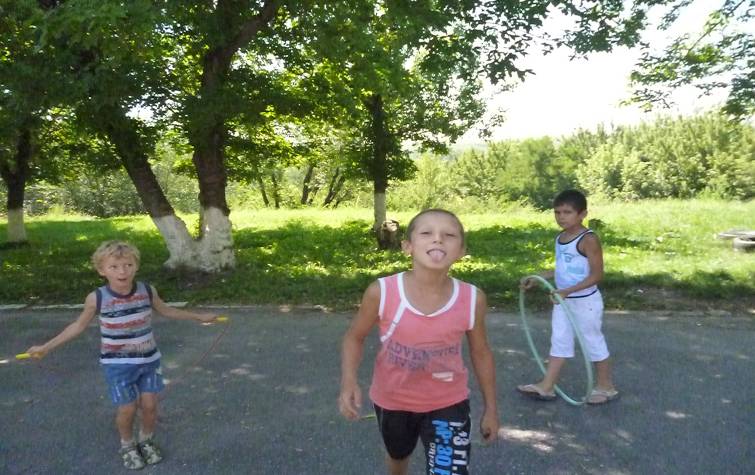 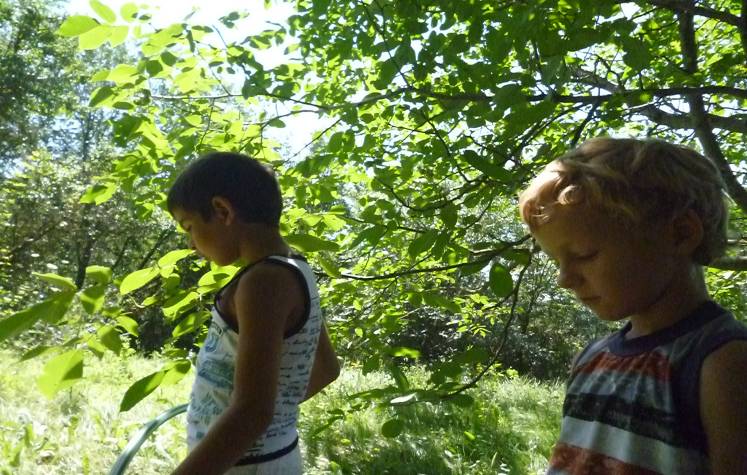 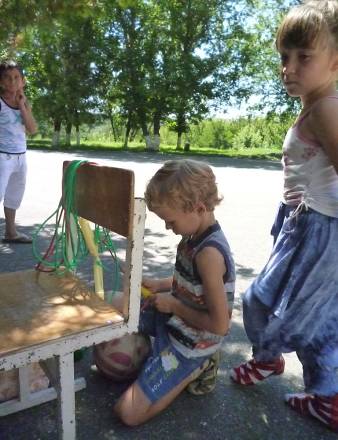 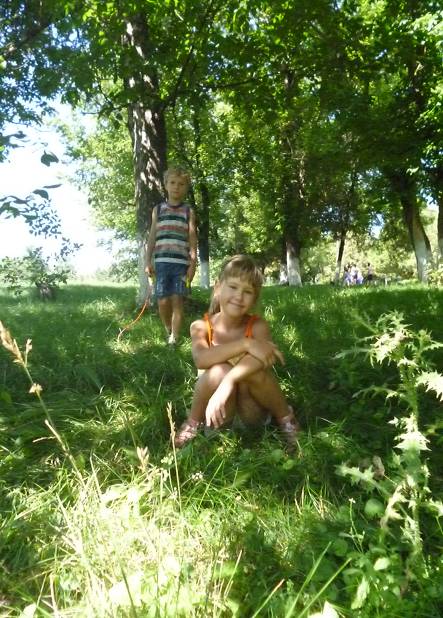 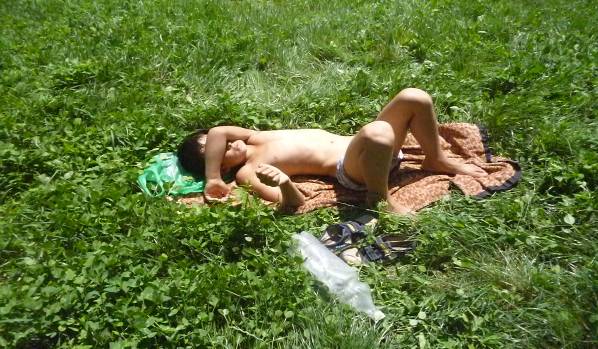 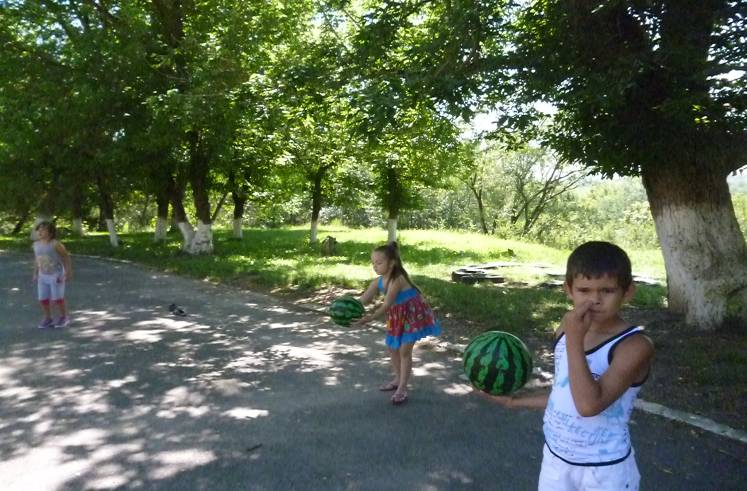 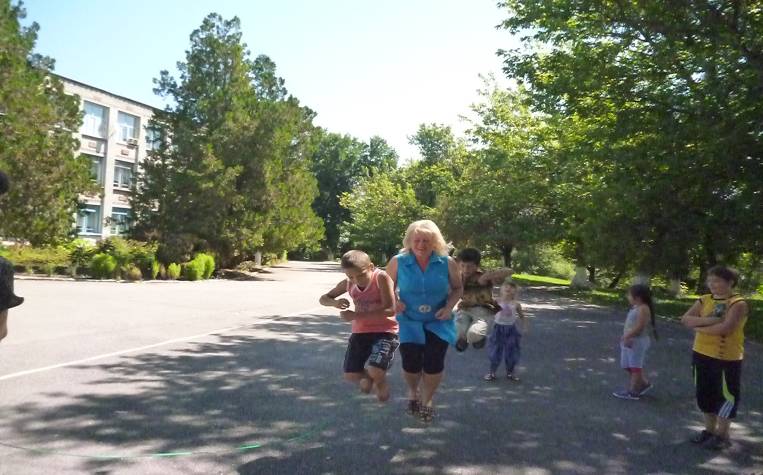 Игры играми, а закаливаться-то тоже надо…
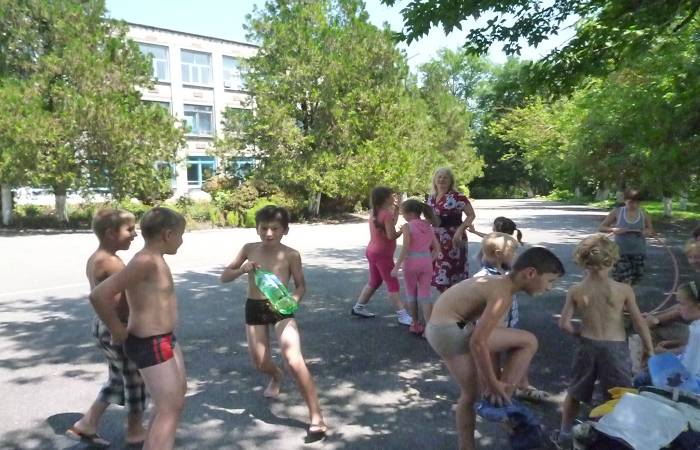 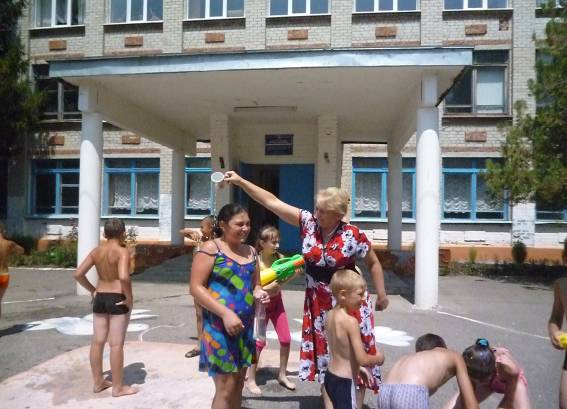 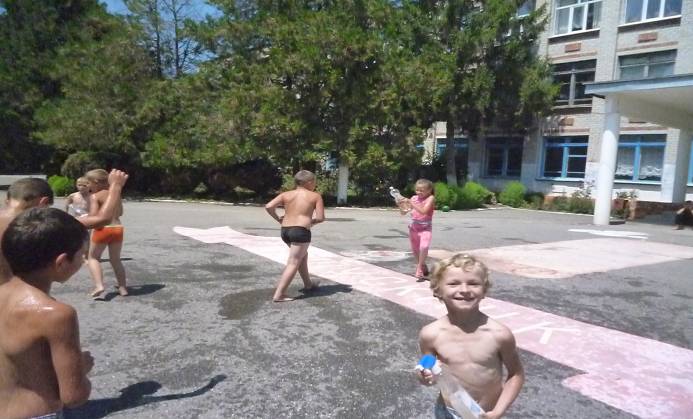 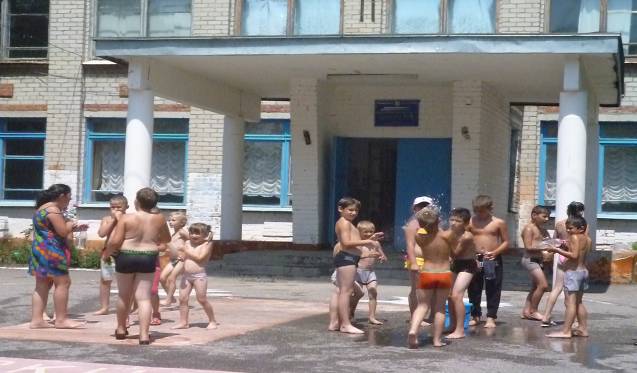 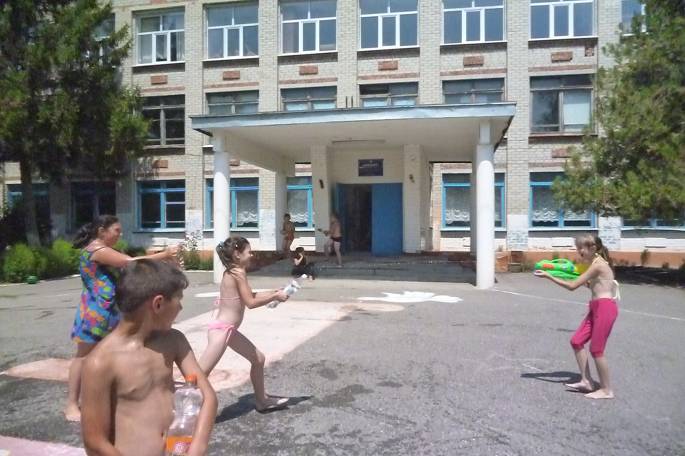 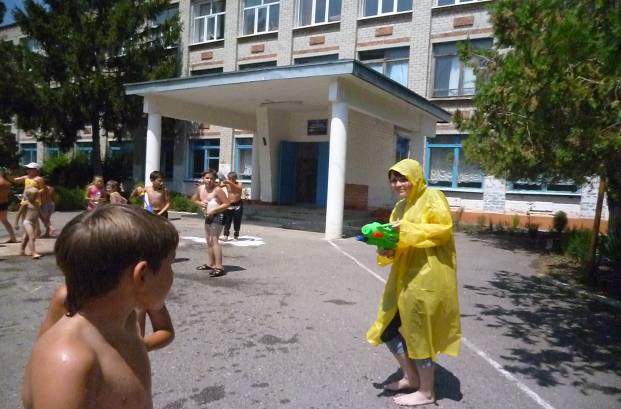 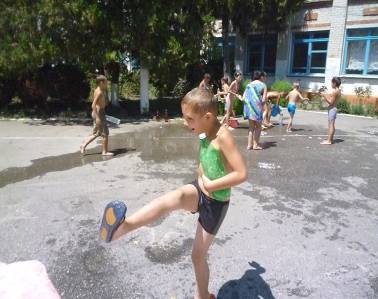 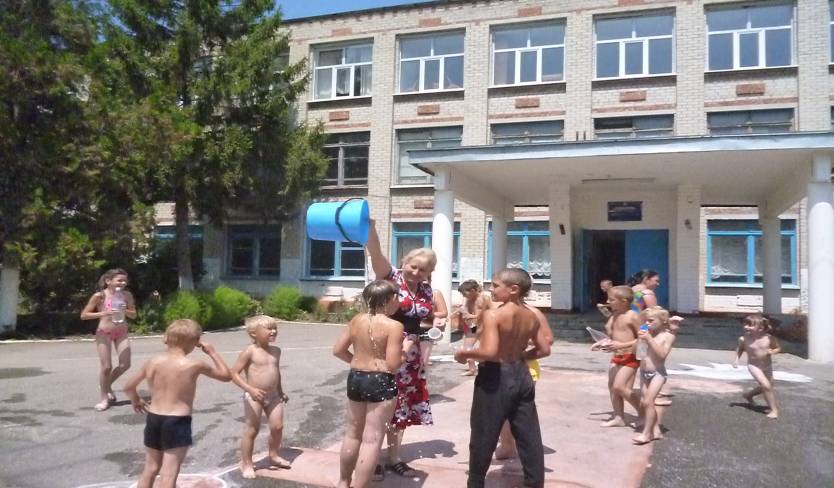 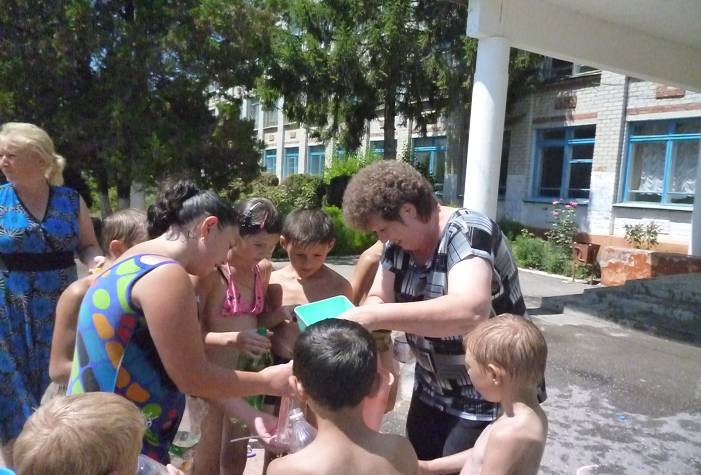 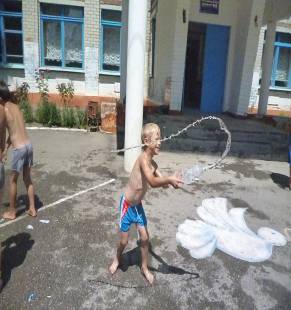 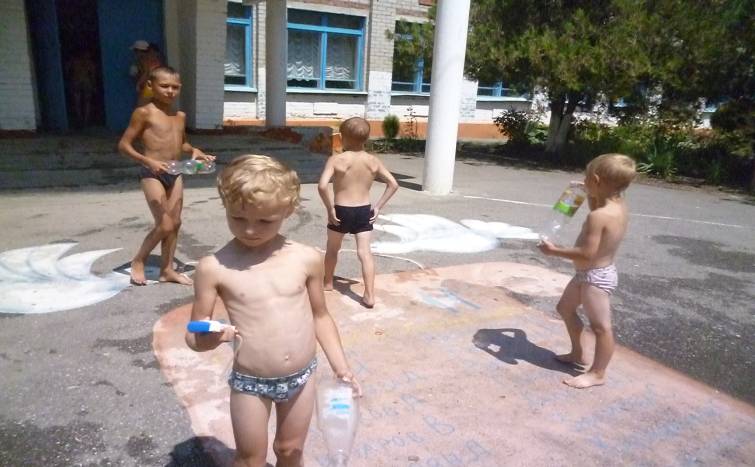 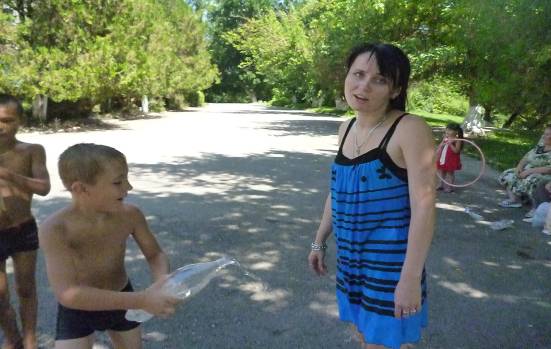 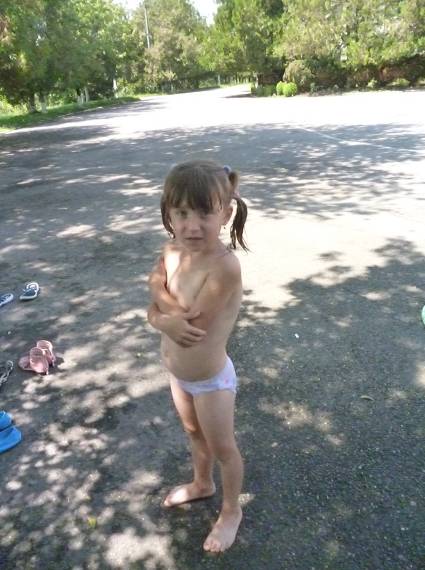 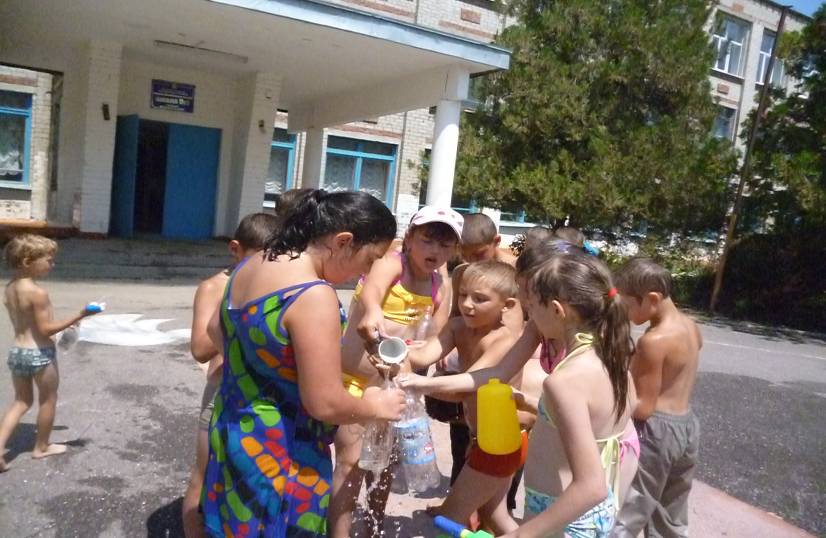 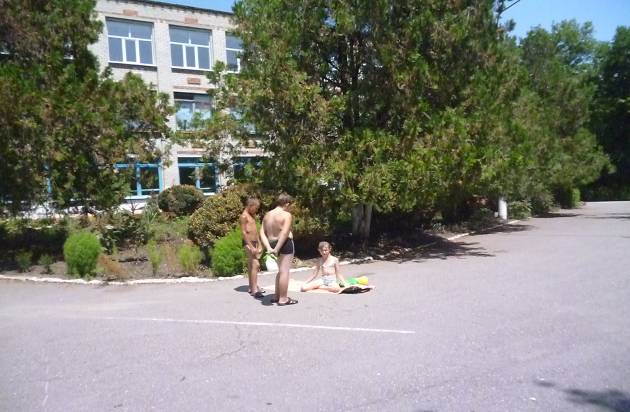 Ох, не лёгкая работа клад прятать…
Найти клад было не очень просто, на помощь пришли родители.
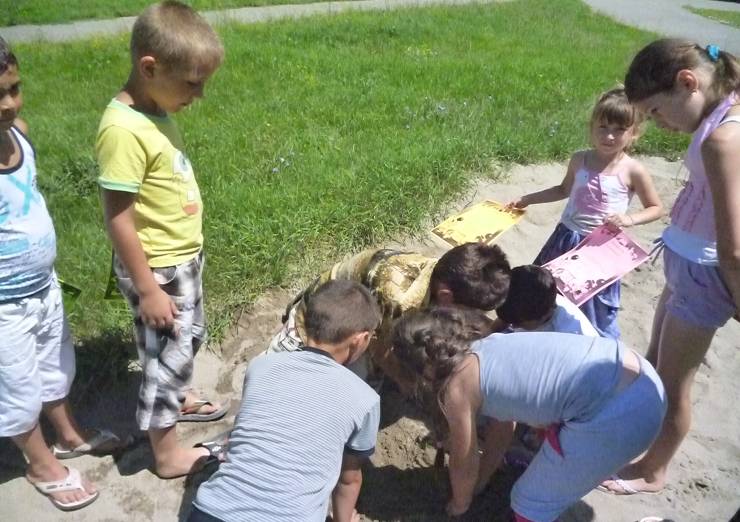 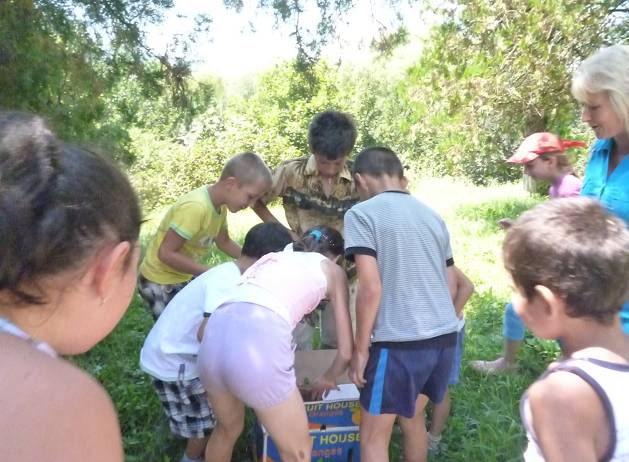 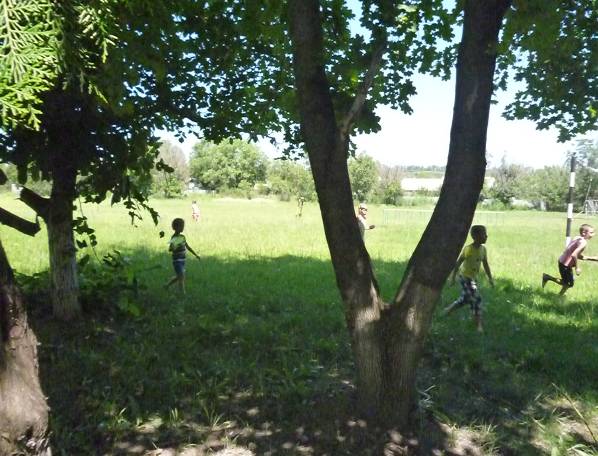 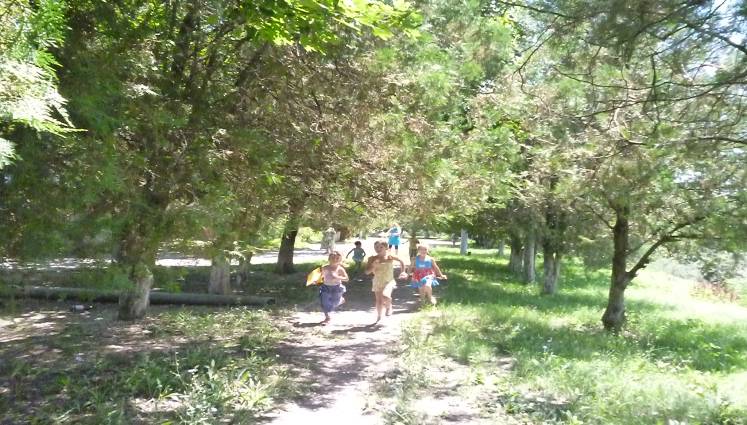 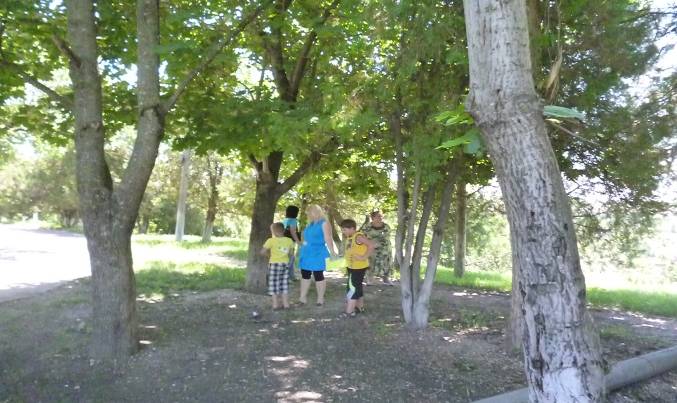 Наши юные воспитанники не остались без наград
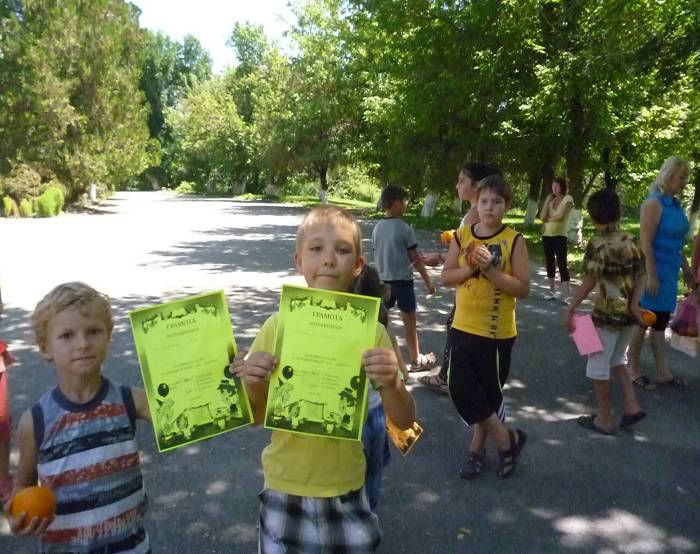 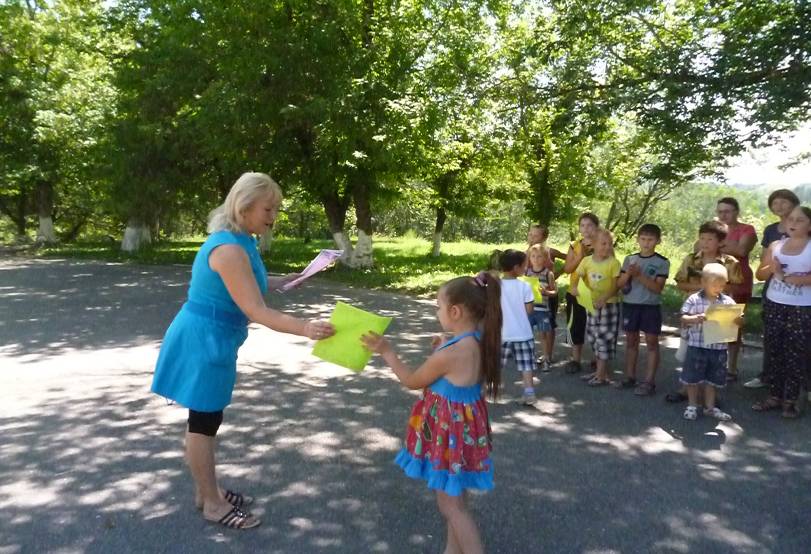 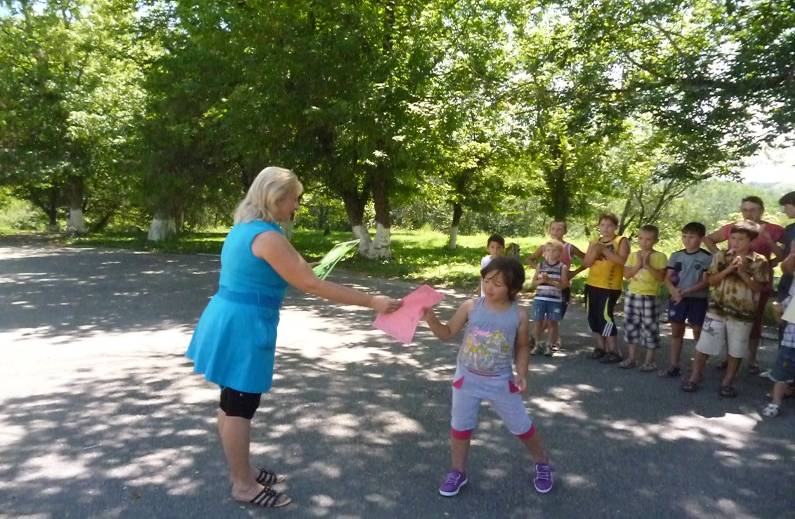 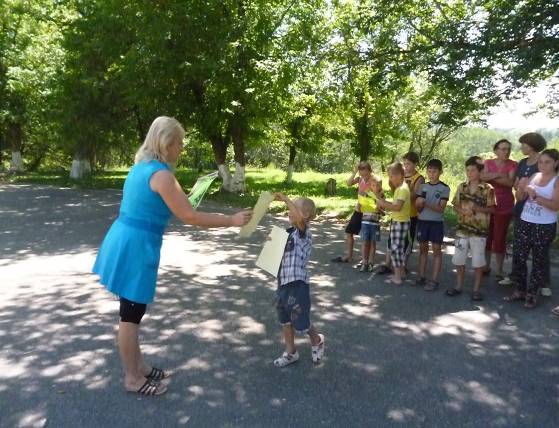 ДО СВИДАНИЯ, ЛАГЕРЬ!!!
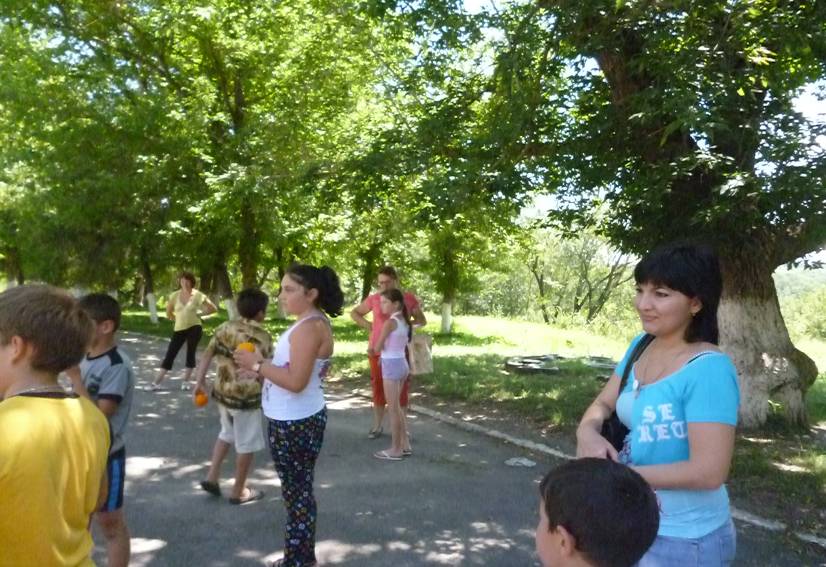 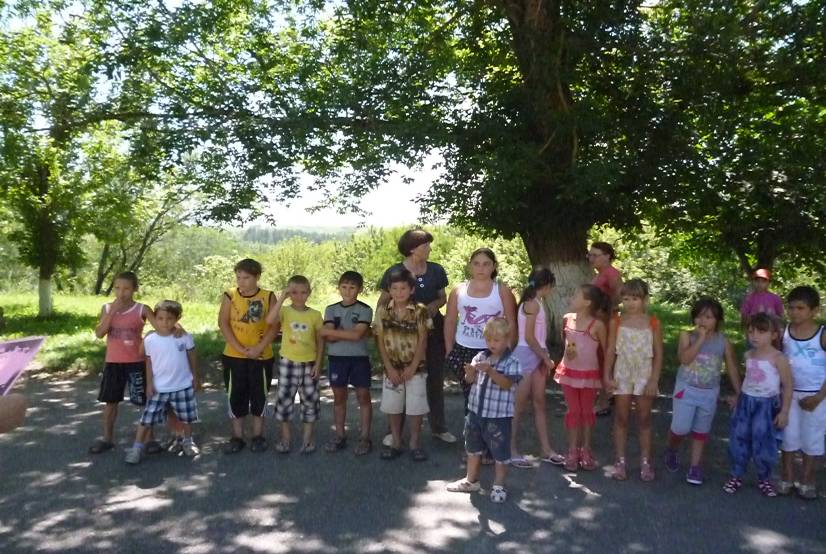 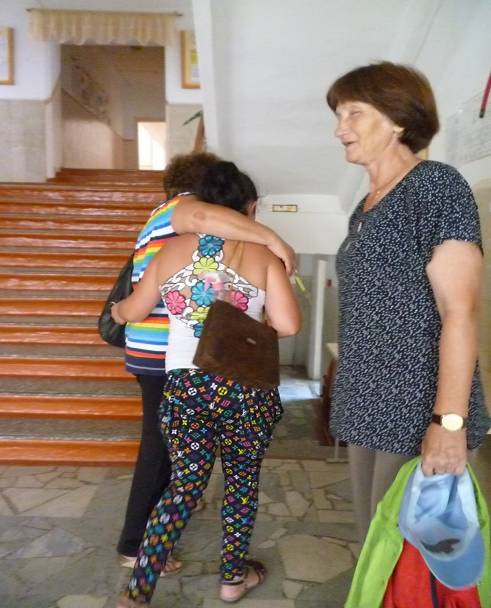 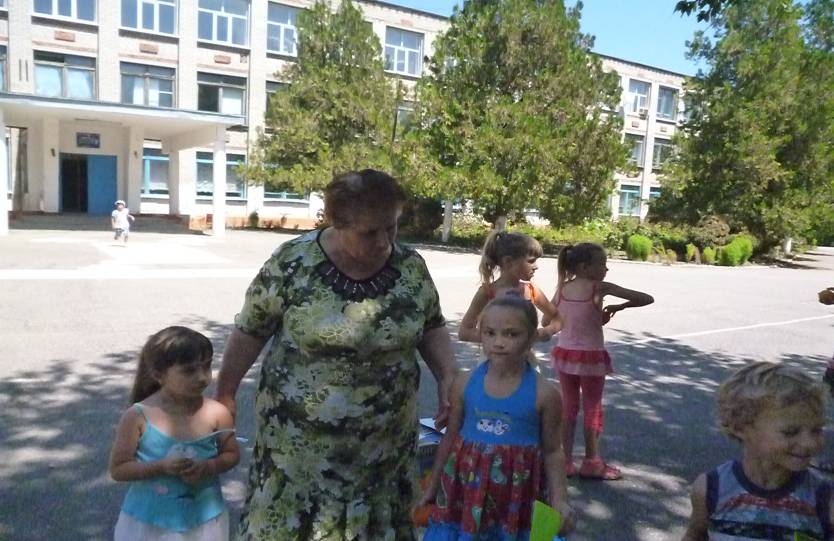 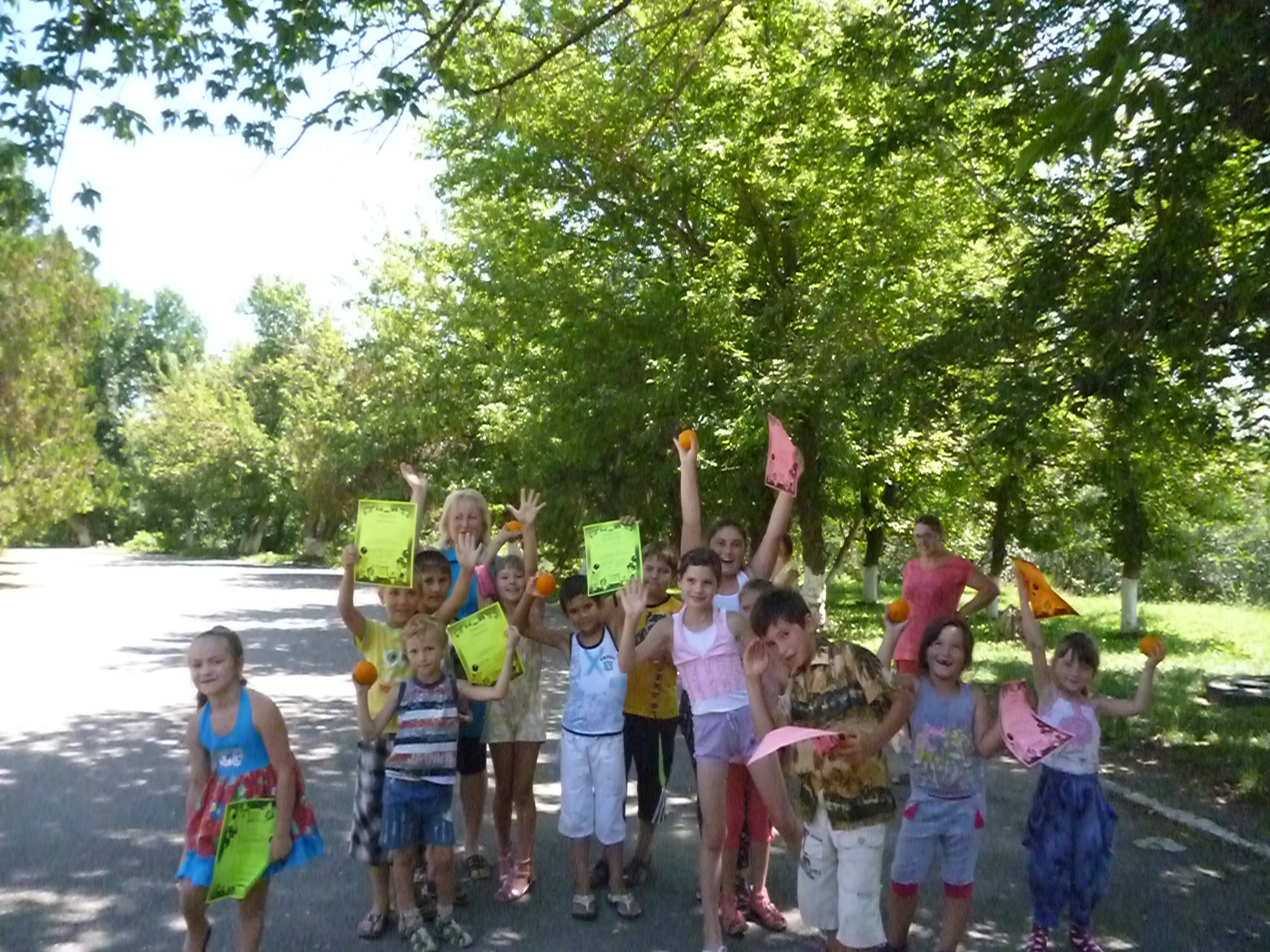 ДО НОВЫХ ВСТРЕЧ!!!
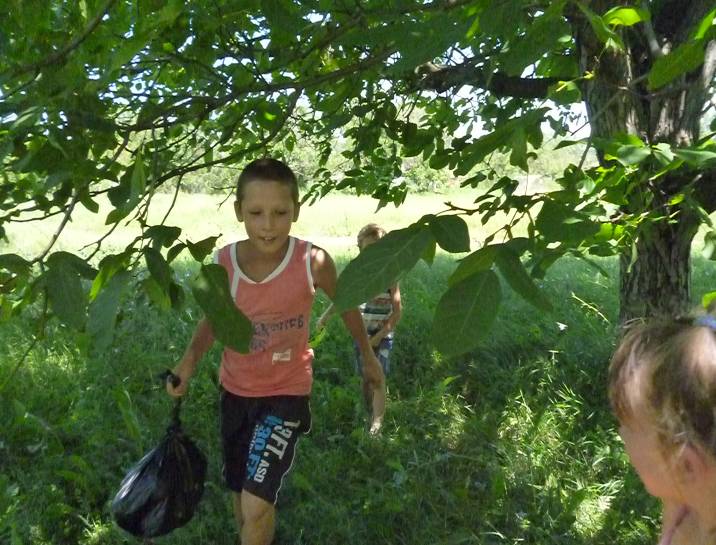 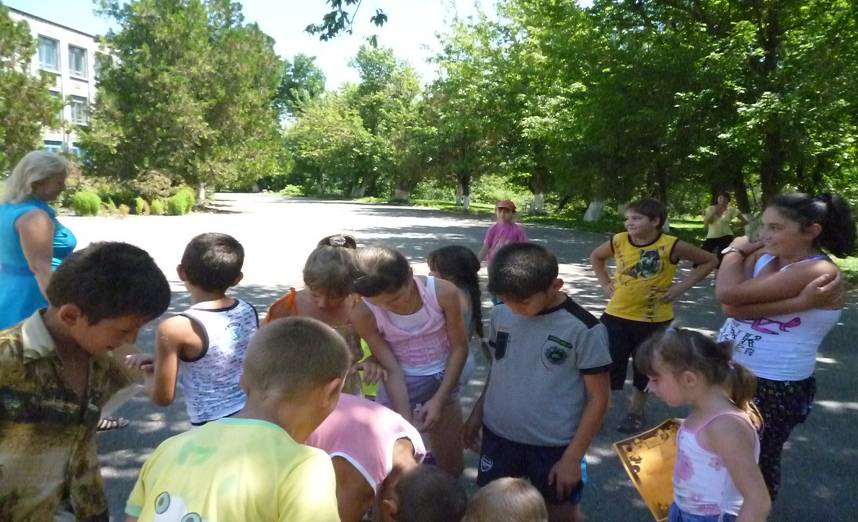 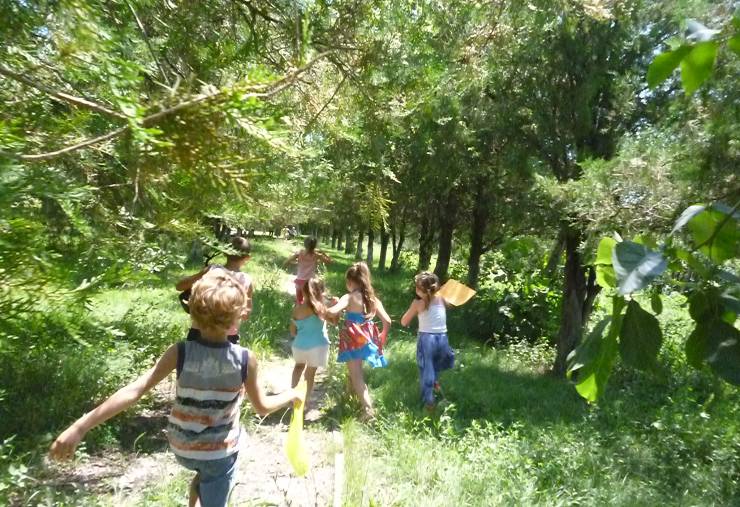 ЖДЁМ ВСЕХ РЕБЯТ В ЛОЛ «СИНДБАД»В 2013 ГОДУ!